Varianten ontsluitingsroutes
Schematische weergave oplossingsrichtingen:
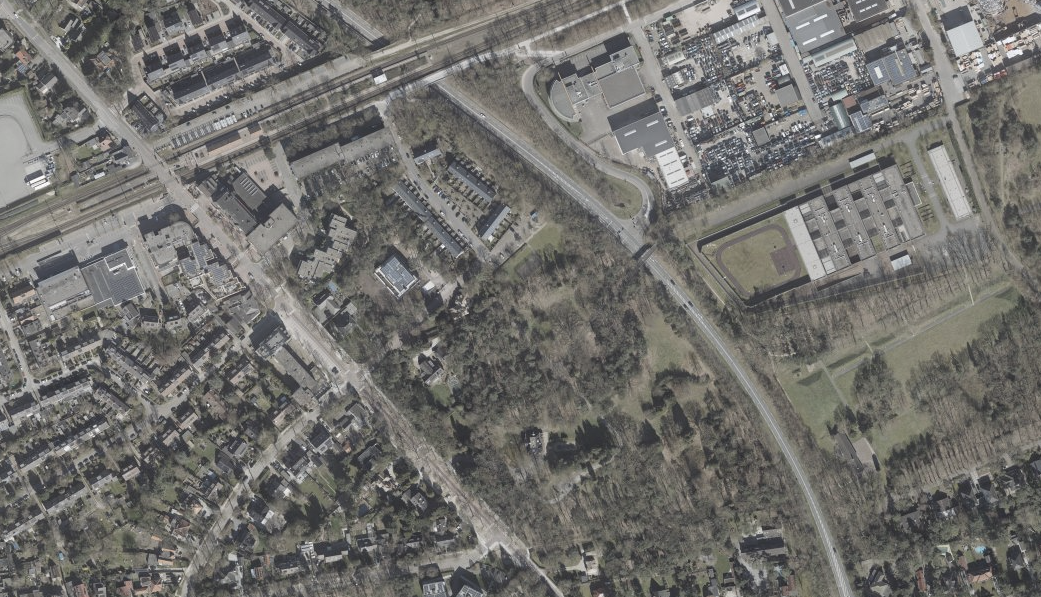 1
2
3
4
5
Varianten ontsluitingsroutes
Ontwerpuitwerkingen, in bewerking:
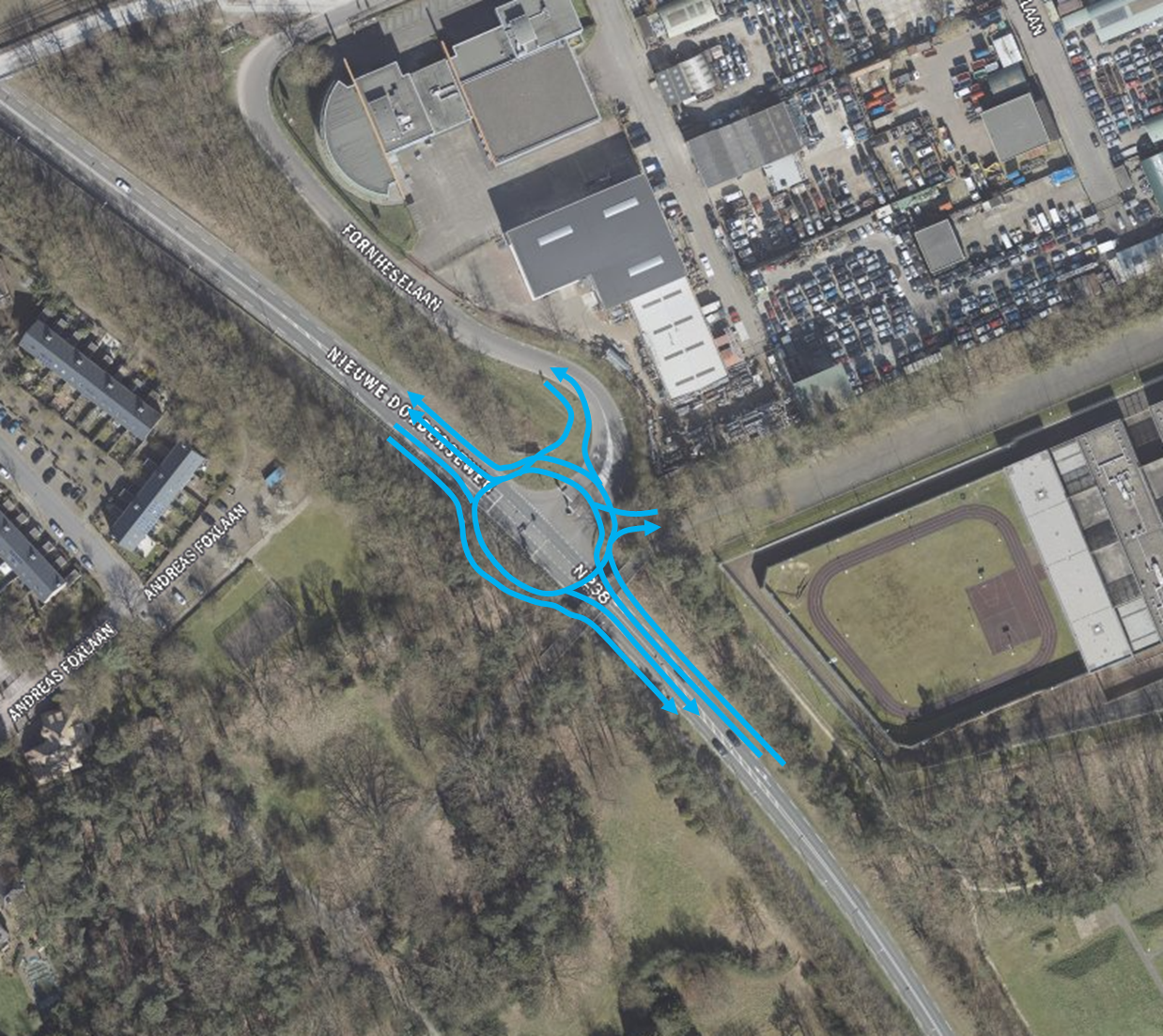 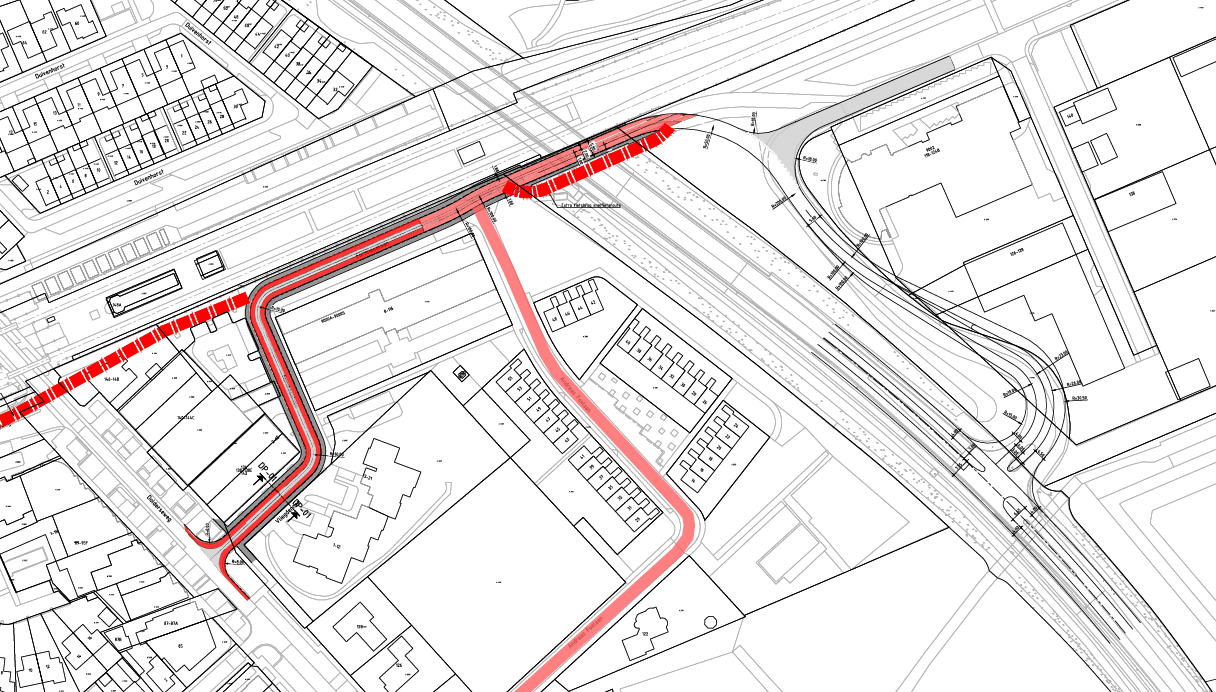 1. Fornheselaan
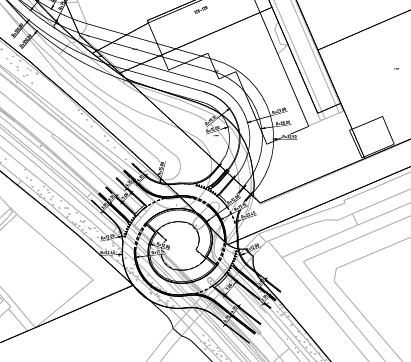 Ruimere bocht nodig, bij meerstrooksrotonde door gebouw heen. 
Eventueel verschuiven van aansluiting naar zuiden, 
biedt tevens ruimte voor aansluiting politieacademie
Varianten ontsluitingsroutes
Ontwerpuitwerkingen, in bewerking:
2. Andreas Foxlaan
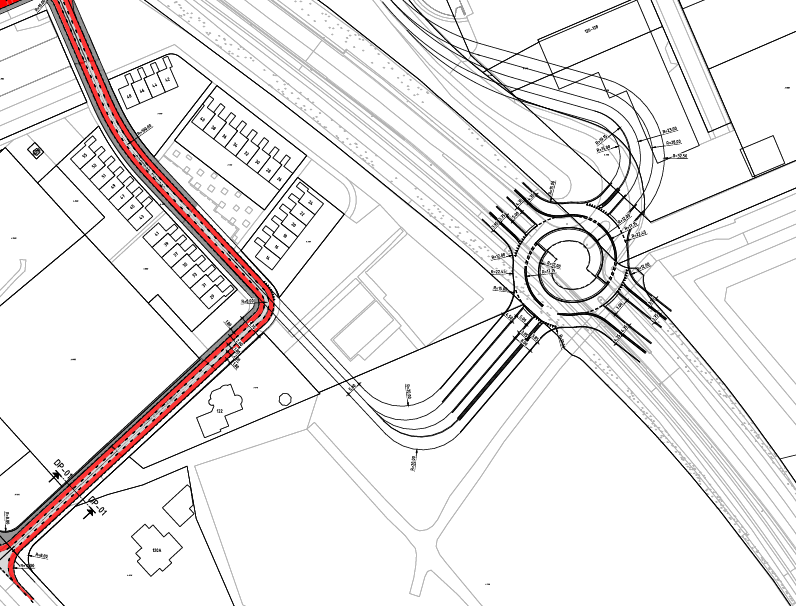 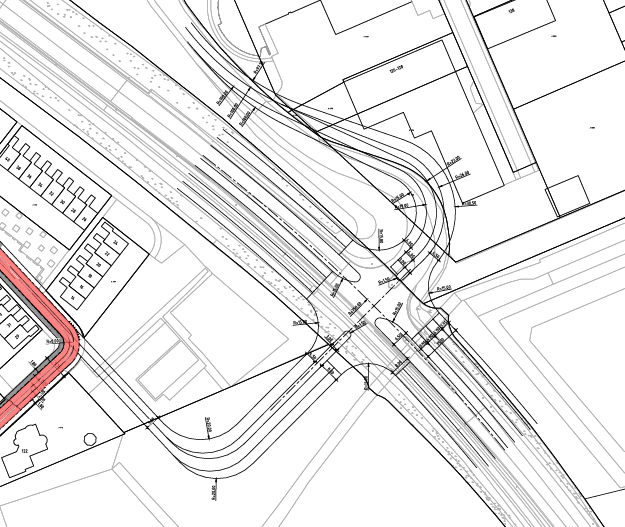 Kruispunt vormen (rotonde, verkeerslicht) 
lastig inpasbaar i.v.m. onderdoorgang en bocht Fornheselaan
Varianten ontsluitingsroutes
Ontwerpuitwerkingen, in bewerking:
3. Andreas Foxlaan parallel
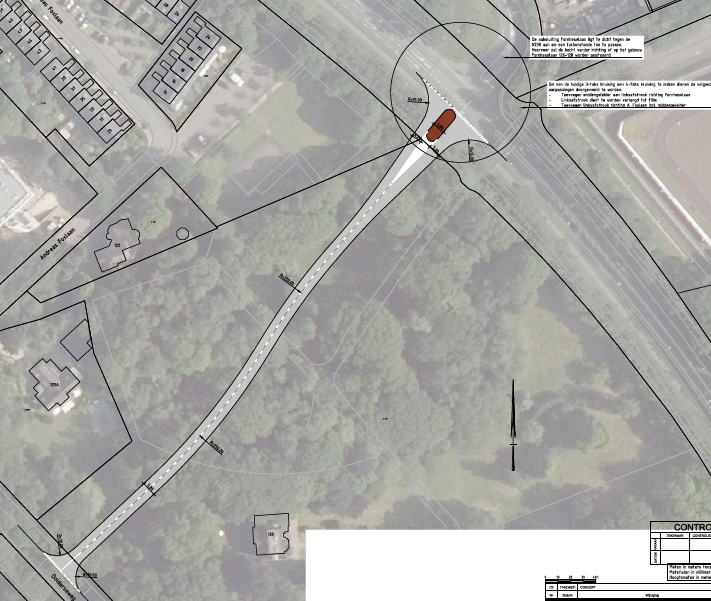 Kruispuntvorm: knelpunten vergelijkbaar met alternatief 2

Meer grond nodig van Den Engh (ten opzichte van alternatief 2), grotere aantasting monumentaal gebied
Varianten ontsluitingsroutes
Ontwerpuitwerkingen, in bewerking:
4. Paltzerweg, 
ongelijkvloers
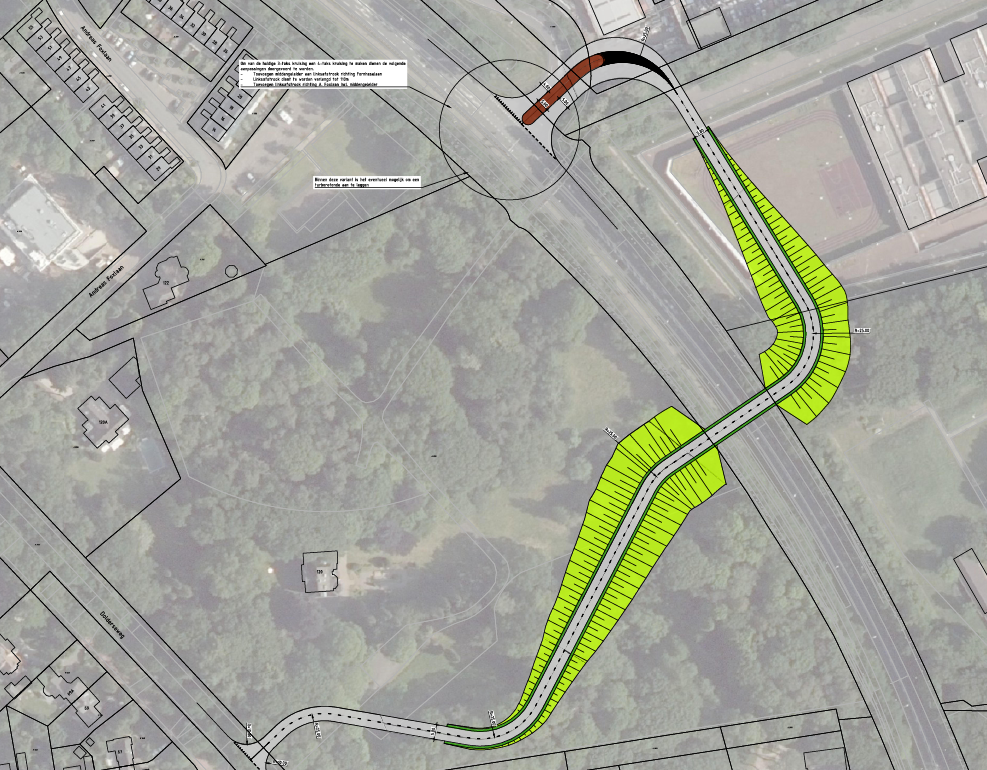 Aansluiting Fornheselaan als alternatief?
Fly-over constructies nemen veel ruimte in beslag door boogstralen en te overwinnen hoogtes
Doorsnijding landgoed, 
weg gaat de hoogte in
Varianten ontsluitingsroutes
Ontwerpuitwerkingen, in bewerking:
5. Paltzerweg, gelijkvloers
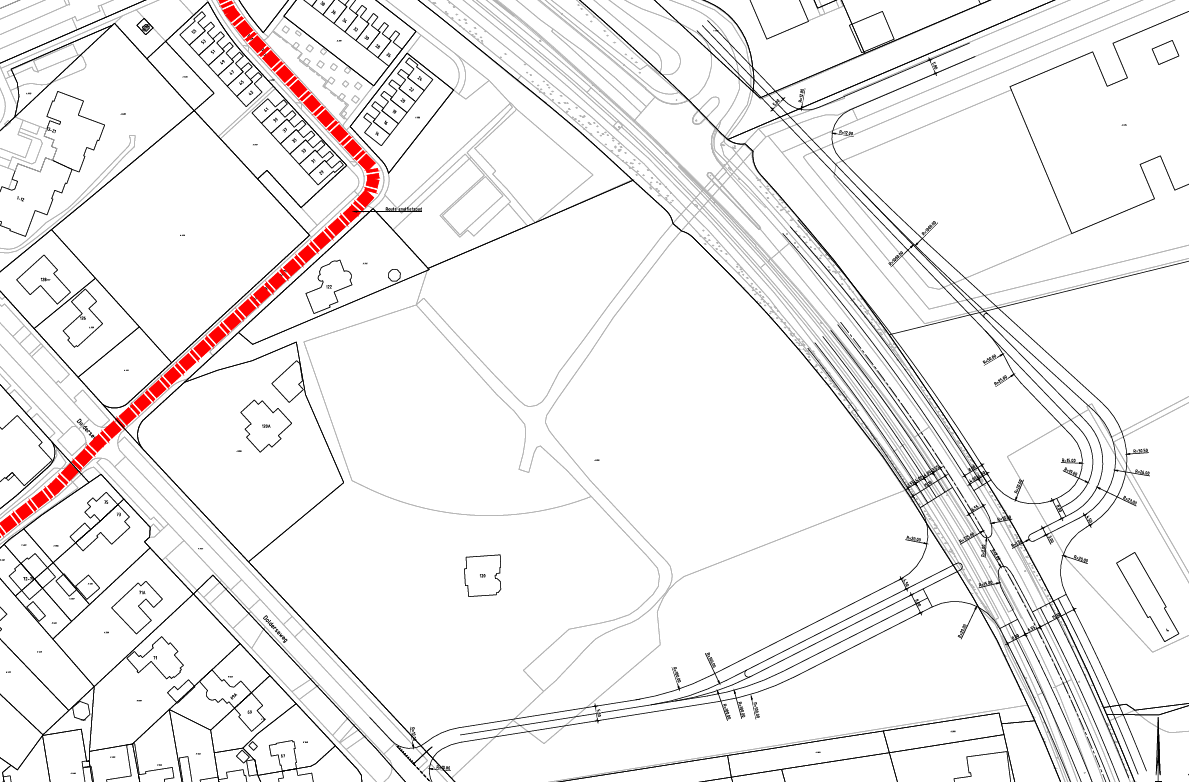 Directe aansluiting politieacademie, aansluiting Fornheselaan schuift op
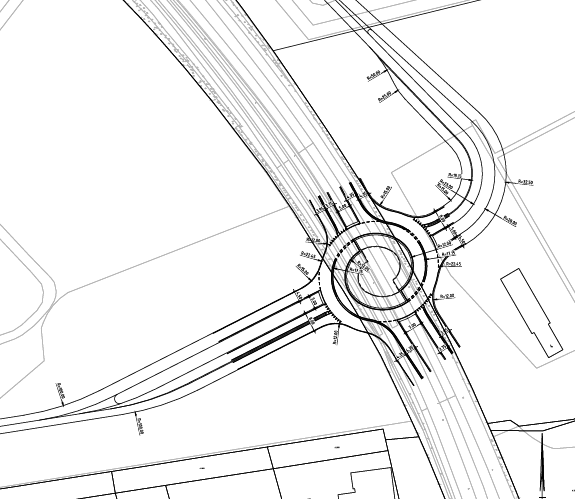 Varianten ontsluitingsroute: voor- en nadelen verkeersafwikkeling
AGENDA


Intro

Aanleiding en doel

Analyse

Uw input
Slot
AGENDA


Intro

Aanleiding en doel

Analyse

Uw input
Slot
Varianten ontsluitingsroute: voor- en nadelen verkeersveiligheid
AGENDA


Intro

Aanleiding en doel

Analyse

Uw input
Slot
Varianten ontsluitingsroute: voor- en nadelen ruimtebeslag
Varianten ontsluitingsroute: voor- en nadelen leefbaarheid